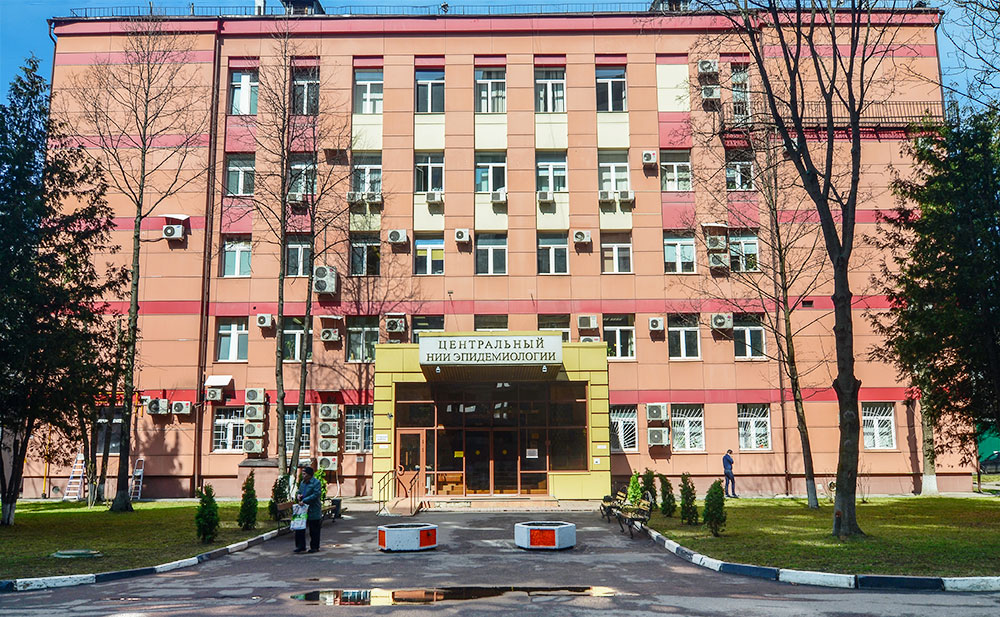 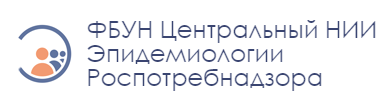 Сovid-19 у детей: текущая ситуация и нерешенные проблемы.
Член-корр. РАН,профессор Горелов А.В.
ФБУН «Центральный НИИ Эпидемиологии Роспотребнадзора»
Москва, 29.10.2020 г.
[Speaker Notes: Минувший год ознаменовался первой пандемией нового тысячелетия, окончательные итоги которой можно будет подвести только спустя 1-2 года после ее]
Эпидемические Коронавирусы
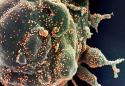 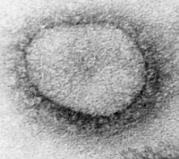 семейство Coronaviridae
	род Alphacoronavirus  
вид Human Coronavirus E229   (hCov E229)
вид Human Coronavirus NL63   (hCov NL63)
	род Betacoronavirus
вид Betacoronavirus 1 
(ранее - Human Coronavirus OC43 (hCov OC43))
вид Human Coronavirus HKUI (hCov HKUI)
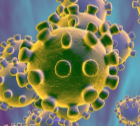 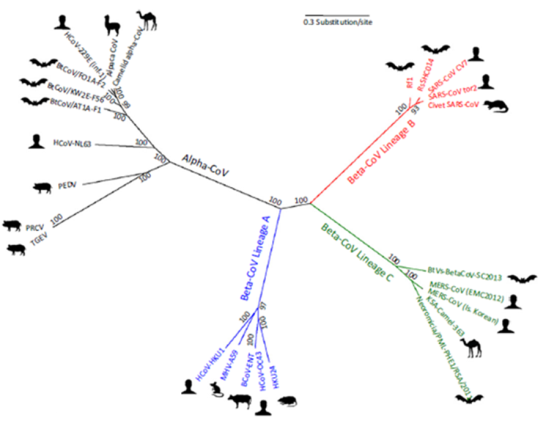 Геном – о.ц. РНК +
Оболочка – есть
Эпидемические HCoV 
ассоциируют с                               крупами  и ларингитами
Molecular Evolution of Human Coronavirus Genomes. 
Trends Microbiol. 2017 Jan;25(1):35-48.
COVID-19 в мире 28 октября 2020 года
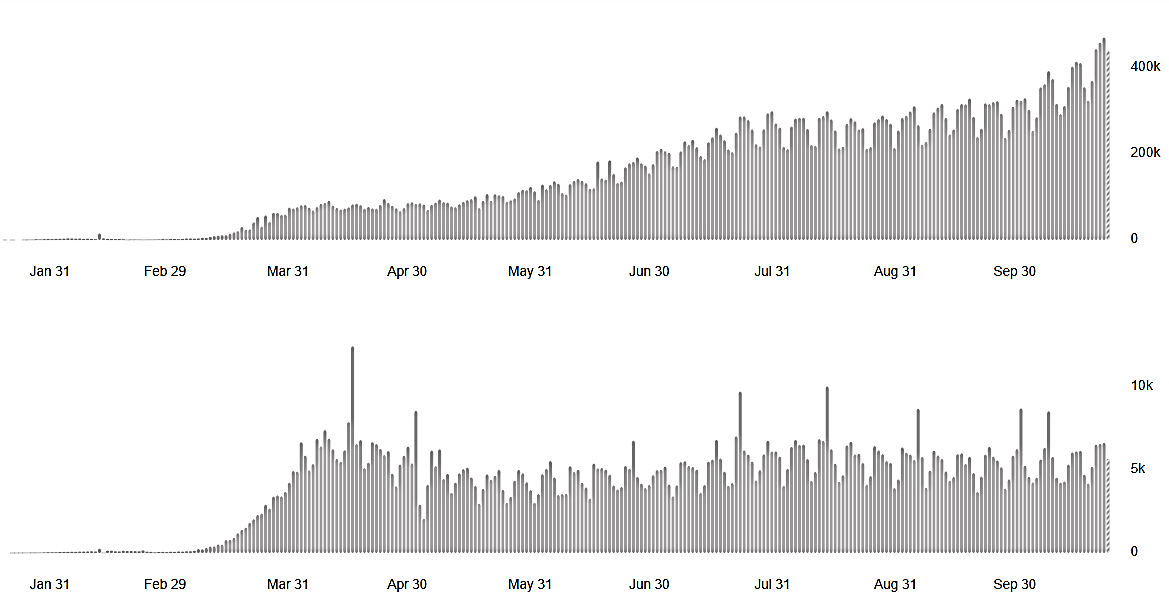 Подтвержденные случаи – 43 907 193
Суточный прирост – 1,1%
Летальные исходы - 1 166 748
Суточный прирост – 0,51%
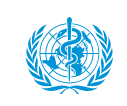 https://covid19.who.int/
COVID-19 в России 28 октября 2020 года
подтвержденные случаи - 1 563 976
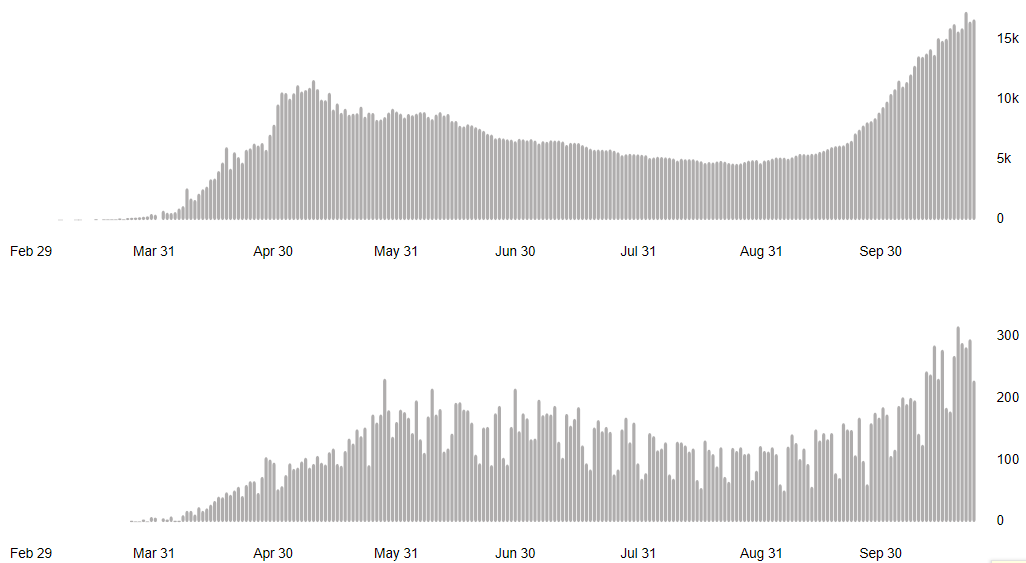 летальные исходы - 26 955
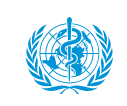 https://covid19.who.int/
Число новых заражений, выздоровлений и смертей в России
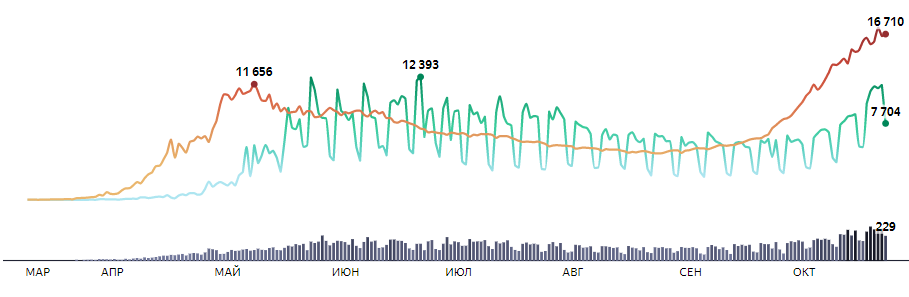 Суточная динамика числа новых выявленных заражений в Российский Федерации в последние три недели, тыс. человек
Возрастная структура заболевших COVID-19 детей в РФ за 9 месяцев 2020 года
Динамика количества заболевших COVID-19 детей за первые 9 месяцев 2020 года в РФ.
Количество мальчиков и девочек, заболевших COVID-19, в РФ
Наличие контактов с COVID-19 у детей
Общее количество смертей по возрастным группам в Европе в 2016-2020 гг
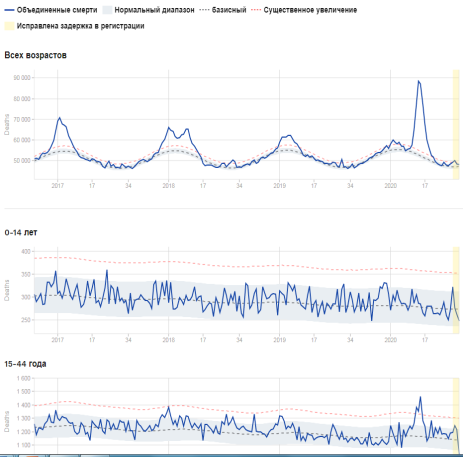 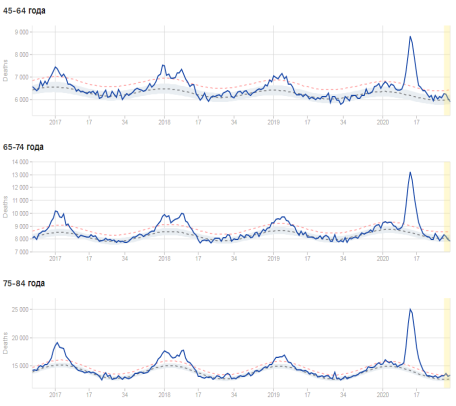 https://www.euromomo.eu/graphs-and-maps/#
COVID-19: клиника и диагностика
Клинические варианты и проявления COVID-19 у детей:
−  бессимптомная форма
-   острая  респираторная  вирусная  инфекция  (поражение  только  верхних отделов дыхательных путей). 
−  пневмония без дыхательной недостаточности. 
−  пневмония с ОДН. 
−  ОРДС. 
−  сепсис. 
−  септический (инфекционно-токсический) шок.
Симптомы, выявленные у детей с COVID-19 , при первичном обращении за медицинской помощью
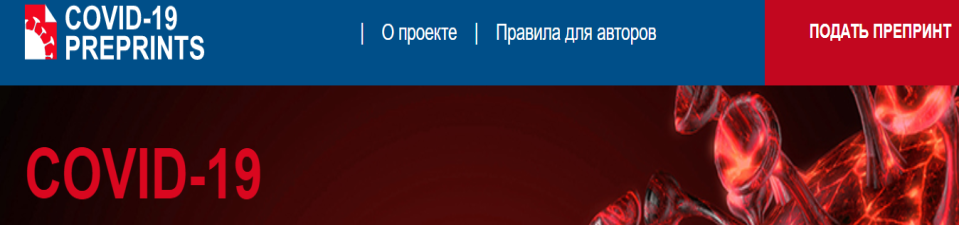 У 49,9% детей новая коронавирусная инфекция протекала в легкой форме, у 32,3% пациентов подтверждено бессимптомное течение. 
Тяжелую форму болезни регистрировали крайне редко – в 0,2% всех случаев, что существенно ниже, чем у взрослых.
НОВАЯ КОРОНАВИРУСНАЯ ИНФЕКЦИЯ У ДЕТЕЙ В РОССИЙСКОЙ ФЕДЕРАЦИИ Горелов А.В., Николаева С.В., Акимкин В.Г.
ФБУН «Центральный научно-исследовательский институт эпидемиологии» Роспотребнадзора, г.Москва, Россия. Препринт https://covid19-preprints.microbe.ru/article/110
Зависимость возраста и тяжести болезни у детей в РФ
Группа высокого риска по развитию тяжелой инфекции SARS-CoV-2
1. Младенцы (<1 года)   2. Дети с фоновыми заболеваниями (неврологические расстройства, хронические заболевания легких, включая астму, врожденные аномалии сердца и генетические нарушения).
Возрастная структура госпитализированных/ наблюдавшихся амбулаторно, абс (%)
Возрастная структура осложненных форм COVID-19 у госпитализированных детей в РФ
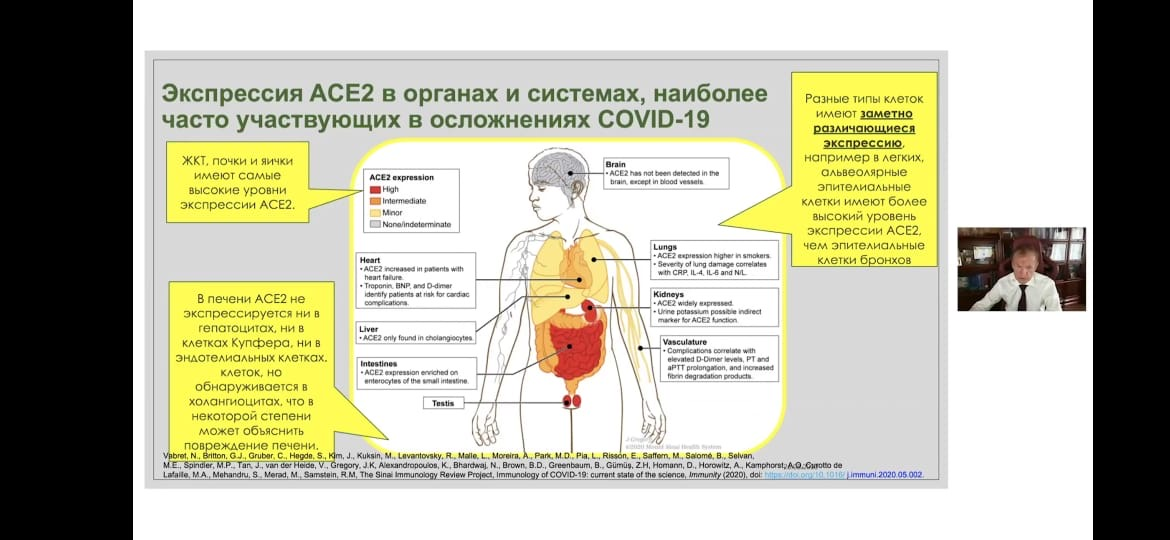 Внелегочная инфекция на сегодняшний день
Интерстициальные клетки сердца   Проксимальные канальцы почек                       Эндотелиальные клетки
SARS-CoV-2 также заражает  клетки крови человека и органоиды клеток сердца и  почек, новые вирионы являются  активными в отношении продолжения инфекционного процесса
Tavazzi Eur J Heart Failure 2020 https://doi.org/10.1002/ejhf.1828
Su Kidney International 2020 https://doi.org/10.1016/j.kint.2020.04.003.  Varga Lancet 2020 https://doi.org/10.1016/ S0140-6736(20)30937-5  Monteil Cell 2020 DOI: 10.1016/j.cell.2020.04.004
Репликация вируса в органоидах энтероцитов
Lamers Science doi: 10.1126/science.abc1669
Инфицирование плаценты, проявляющееся при невынашивании
Baud JAMA doi: 10.1001/jama.2020.7233
плацентарная инфекции при COVID-2019
Проявления : гипертония, преэклампсия, коагулопатия невынашивание
Локализация вируса в синцитиотрофобласте
Hosier medRxiv preprint 2020 https://doi.org/10.1101/020.04.30.2008390
Поражение сердечно-сосудистой системы и COVID-19
возможные механизмы повреждения миокарда:

 - -взаимодействие вируса через ACE-2 рецепторы с клетками миокарда;
-сопутствующая патология ССС : метаболический синдром (гиперлипидемия и др.)
- повреждение миокарда вследствие цитокинового шторма;
 - кардиотоксичность назначаемых противовирусных препаратов;
 - гипоксемия и респираторная дисфункция;
 - сочетание нескольких факторов


? ?? НЕОБХОДИМО ЛИ  НАЗНАЧЕНИЕ КАРДИОПРОТЕКТОРОВ В ГРУППАХ РИСКА, ПРИ СРЕДНЕТЯЖЕЛОМ И ТЯЖЕЛОМ ТЕЧЕНИИ COVID-19
Zheng, Y. Y., Ma, Y. T., Zhang, J. Y., & Xie, X. (2020). COVID-19 and the cardiovascular system. Nature Reviews Cardiology, 1-2.
Желудочно-кишечный тракт и COVID-19: что известно на данный момент?
Поражение желудочно-кишечного тракта при коронавирусных инфекциях животных и человека хорошо известно [1]. 
В связи с тем, что РНК SARS-CoV-2 была обнаружена в образце фекалий первого зарегистрированного в США пациента с COVID-19, в настоящее время большое внимание уделяется влиянию новой инфекции на желудочно-кишечный тракт [3]. 
Почти 1.8%  пациентов  имели диспептические симптомы со стороны ЖКТ. В том числе, в ряде случаев  было зарегистрировано отсутствия респираторных симптомов при наличии пищеварительных  . 

Эти данные могут свидетельствовать о необходимости проявить настороженность, когда у пациентов из группы риска присутствуют нарушения пищеварительной функции: такая стратегия может помочь с более ранней диагностикой COVID-19 [5].
1. Leung W.K. et al // Gastroenterology. W.B. Saunders, 2003. Vol. 125, № 4. P. 1011–1017. 2.Chan J.F.W. et al. // Lancet. Lancet Publishing Group, 2020. Vol. 395, № 10223. P. 514–523. 3.Holshue M.L. et al. First Case of // N. Engl. J. Med. Massachussetts Medical Society, 2020. Vol. 382, № 10. P. 929–936. 4.Guan W. et al. Clinical Characteristics of Coronavirus Disease 2019 in China // N. Engl. J. Med. Massachusetts Medical Society, 2020. 5.Pan L. et al. // Am. J. Gastroenterol. 2020. P. 1.
COVID-19 ассоциированный нефрит
Возможные предикторы развития:
Минимум 2 из 3-х критериев при поступлении:
Альбуминурия,
Лейкоцитурия
Гемоглобинурия

Необходим мониторинг каждые 3 дня.
При выявлении 2-х из 3-х критериев – углубленное обследование:
Альбумин <2,0 мг/дл?
антитромбин III концентрация < 70%?
Если один из этих критериев присутствует – пациент в группе риска по декомпенсации функции почек, что грозит плохим ответом на терапию, риском развития сепсиса, тромбозами 
Gross O, Moerer O, Weber M, Huber TB, Scheithauer S. COVID-19-associated nephritis: early warning for disease severity and complications?. The Lancet. 2020 May 6.
COVID-19 ассоциированные поражения у детей : перспективы исследований
Нервной системы и когнитивные функции
ЖВП
Репродуктивная сфера
Новорожденные 
Исходы
Мультисистемный воспалительный синдром у детей (MIS-C), связанный с коронавирусной болезнью 2019 (COVID-19)
Стойкая (более 5 дней) лихорадка, гипотензия, полиорганное поражений (например, сердечную, желудочно-кишечную, почечную, гематологическую, дерматологическую и неврологическую) и повышенные маркеры воспаления (повышенный уровень СРБ, скорость оседания эритроцитов, фибриноген, прокальцитонин, d-димер, ферритин, ЛДГ или интерлейкин 6, повышенный уровень нейтрофилов, низкий уровень альбумина)
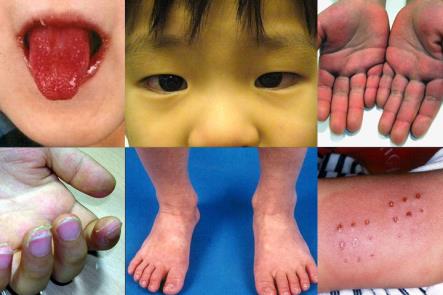 2 Руководство Королевского колледжа педиатрии и детского здоровья: детский мультисистемный воспалительный синдром, временно связанный с COVID-19, https://www.rcpch.ac.uk/ сайты / по умолчанию / файлы / 2020-05 / COVID-19-педиатрический-multisystem-% 20inflammatory% 20syndrome-20200501.pdfзначок PDFвнешний значок,3 Рифаген С., Гомес X, Гонсалес-Мартинес С., Уилкинсон Н., Теохарис П. Гипервоспалительный шок у детей во время пандемии COVID-19. Ланцет. 2020. Предварительная онлайн-публикация, doi: 10.1016 / S0140-6736 (20) 31094 https://www.thelancet.com/journals/lancet/article/PIIS0140-6736(20)31094-1/fulltextвнешний значок4 Вердони Л., Мазза А., Гервасони А., Мартелли Л., Руджери М., Сиуффреда М., Бонаноми Е., Д'Анитга Л. Вспышка тяжелой болезни, подобной болезни Кавасаки, в итальянском эпицентре эпидемии SARS-CoV-2: наблюдение когортное исследование. Ланцет. 2020. Предварительная онлайн-публикация, doi: 10.1016 / S0140-6736 (20) 31129-6 https://www.thelancet.com/journals/lancet/article/PIIS0140-6736(20)31103-X/fulltextвнешний значок
10.06.2020 – 26.10.2020 под наблюдением находились 14 детей
Терапия MIS-C, связанного с коронавирусной болезнью 2019 (COVID-19) у детей
НИ ОДИН РЕБЕНОК НЕ ПОЛУЧАЛ ПРОТИВОВИРУСНУЮ ТЕРАПИЮ В ДЕБЮТЕ ЗАБОЛЕВАНИЯ или ЭКСТРЕННУЮ ПОСТКОНТАКТНУЮ ПРОФИЛАКТИКУ В ОЧАГЕ
Синдром / болезнь Кавасаки (СК) – острый системный васкулит неизвестной этиологии, преимущественно детей первых 5 лет жизни
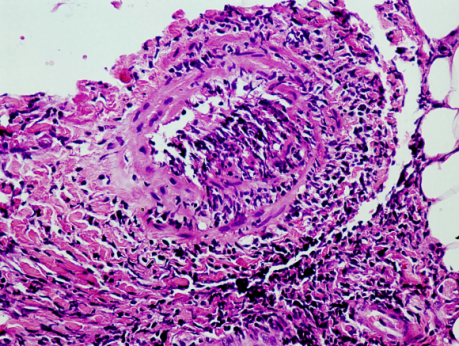 Морфологически характеризуется развитием деструктивно-пролиферативного васкулита средних и мелких артерий   - (МКБ Х -М30.3)

Клинически – лихорадкой, изменениями слизистых оболочек, кожи, лимфоузлов, возможным поражением коронарных и других висцеральных артерий – картина острой инфекции
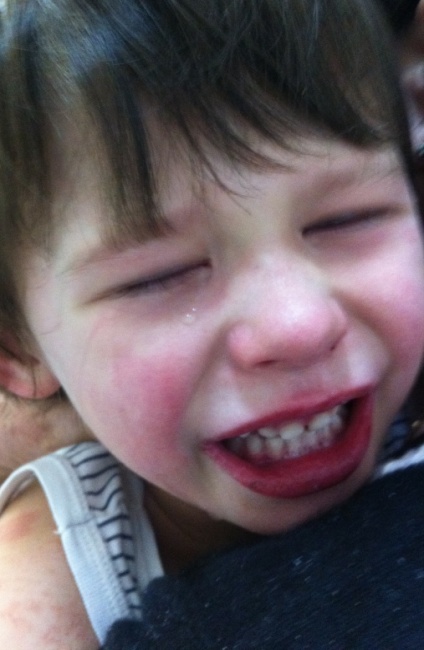 Эта «детская» болезнь» может представлять серьезную угрозу для здоровья и жизни пациентов как в дебюте, так и спустя многие годы после клинического выздоровления.
Синдром Кавасаки  - ведущая причина приобретенных  сердечно-сосудистых  заболеваний у детей. 
Поражение коронарных артерий (КА) вследствие СК – основа формирования ИБС и основная причина инфаркта миокарда в детском и молодом возрасте
COVID-19: лечение и профилактика
Методические Рекомендации МЗ РФ : 
COVID-19 у детей 
Версия 1 от 24.04.2020
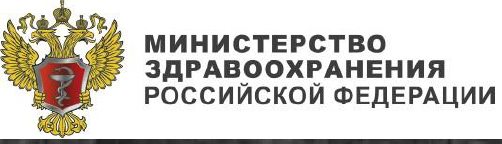 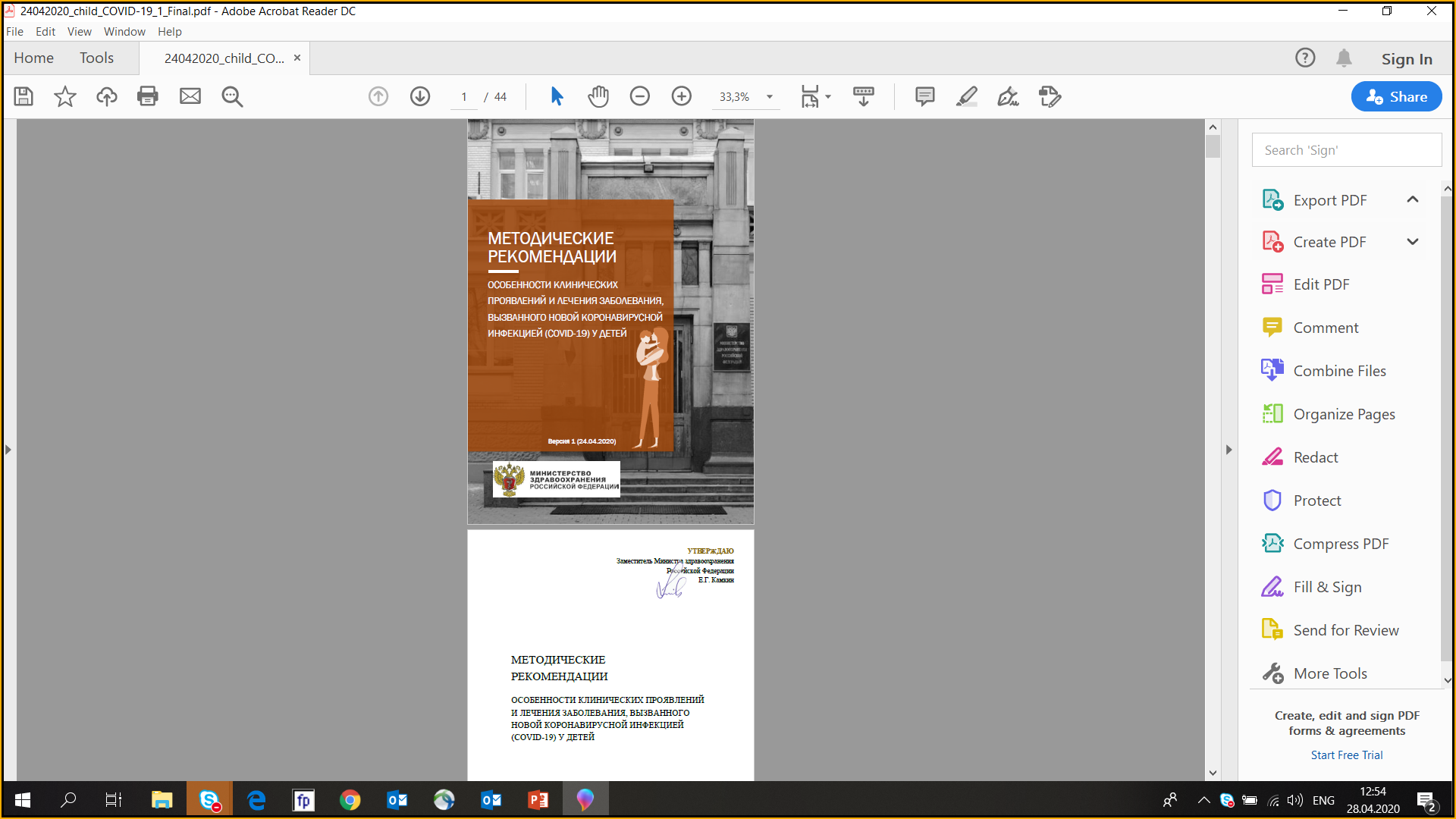 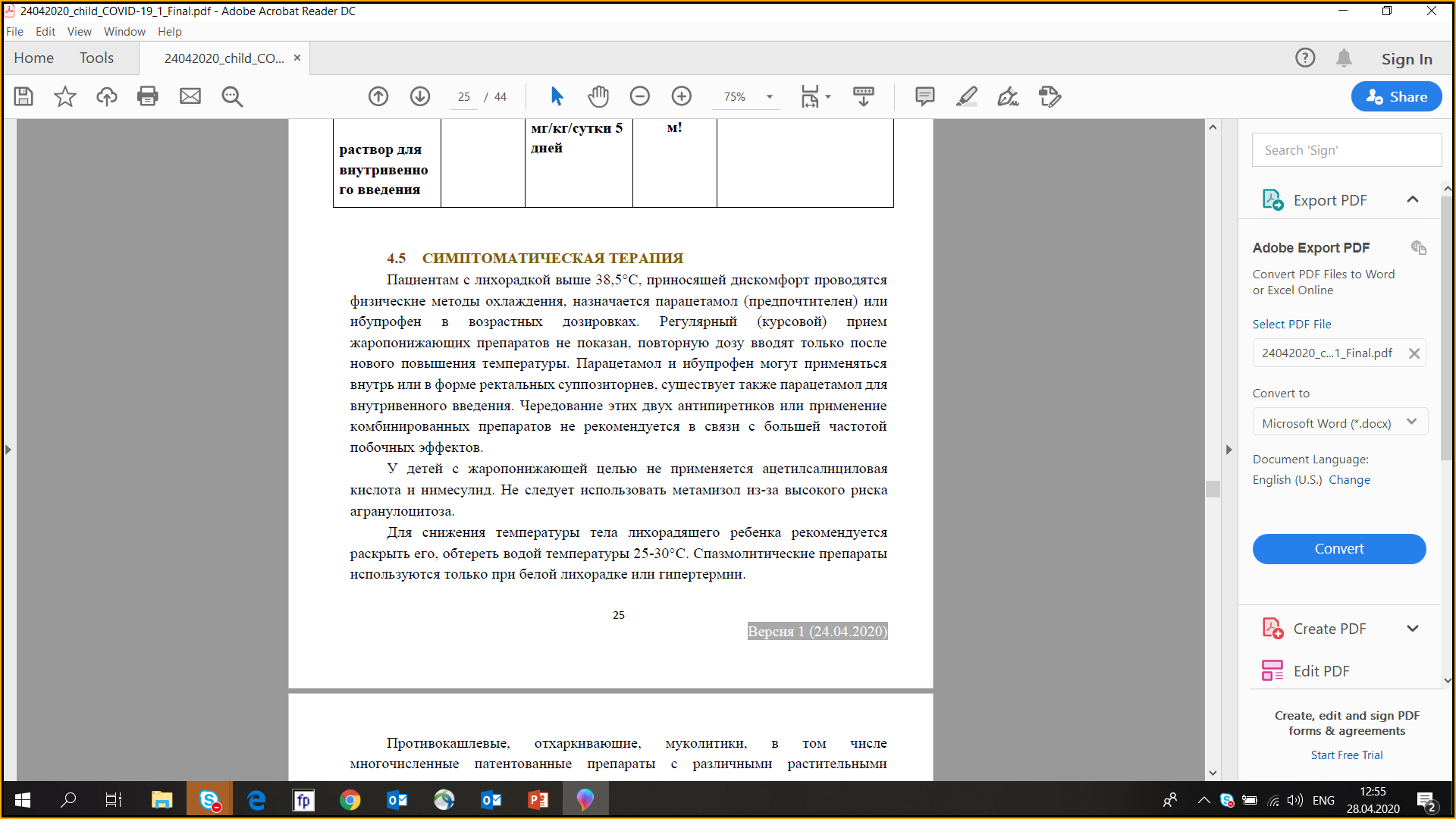 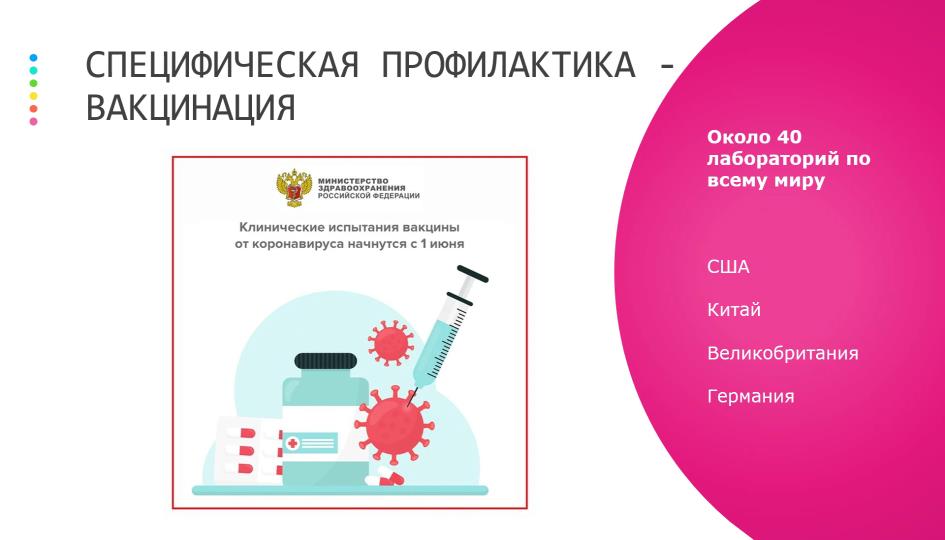 20 мая 2020 г. Заседание Совета Федерации
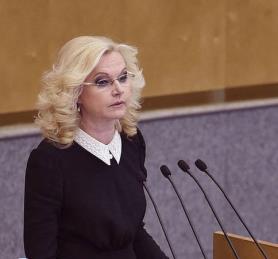 В России ведется разработка 47 вакцин от коронавируса. Об этом заявила заместитель председателя Координационного совета по борьбе с коронавирусом, вице-премьер Татьяна Голикова, передает РИА Новости в среду, 20 мая.
По ее словам, работа над вакцинами проходит на 14 платформах.
«Мы очень рассчитываем, что какие-то из них дадут ощутимый результат», — отметила Голикова на заседании Совета Федерации.
https://lenta.ru/tags/persons/golikova-tatyana/
http://www.ria.ru/
https://lenta.ru/tags/organizations/sovet-federatsii/
Заключение
Современная и медицина обладает целым арсеналом средств борьбы с COVID-2019
         Однако применительно к детям больным COVID-2019 не разработаны: 

Профилактические меры: отсутствуют педиатрические вакцины
Современная терапия не располагает:
противовирусными  и химиопрепаратами разрешенными для применения у детей

Требуется накопление и систематизация фактических данных , разработка реабилитационных программ, позволяющих нивелировать риск развития осложнений и ущерб  здоровью детей
Спасибо за внимание!